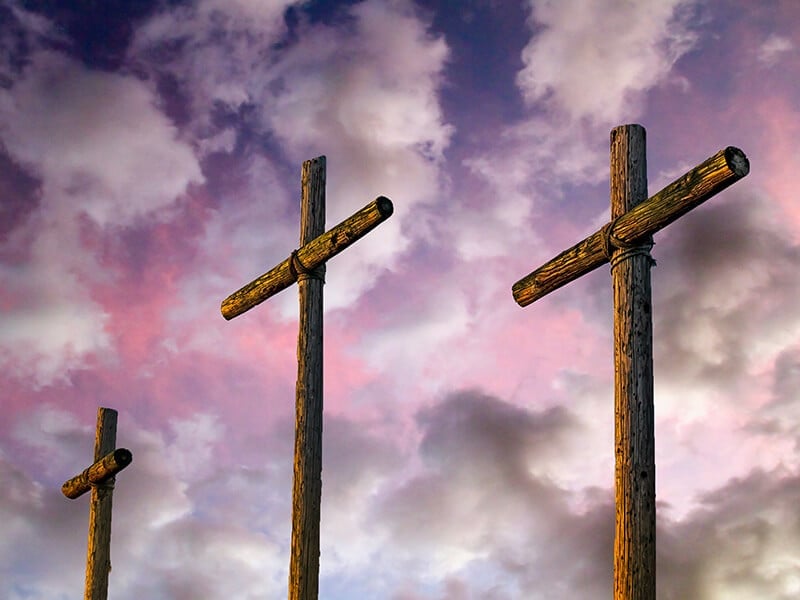 The Crucifixion of Jesus
Matthew 27:33-36
Richie Thetford									              www.thetfordcountry.com
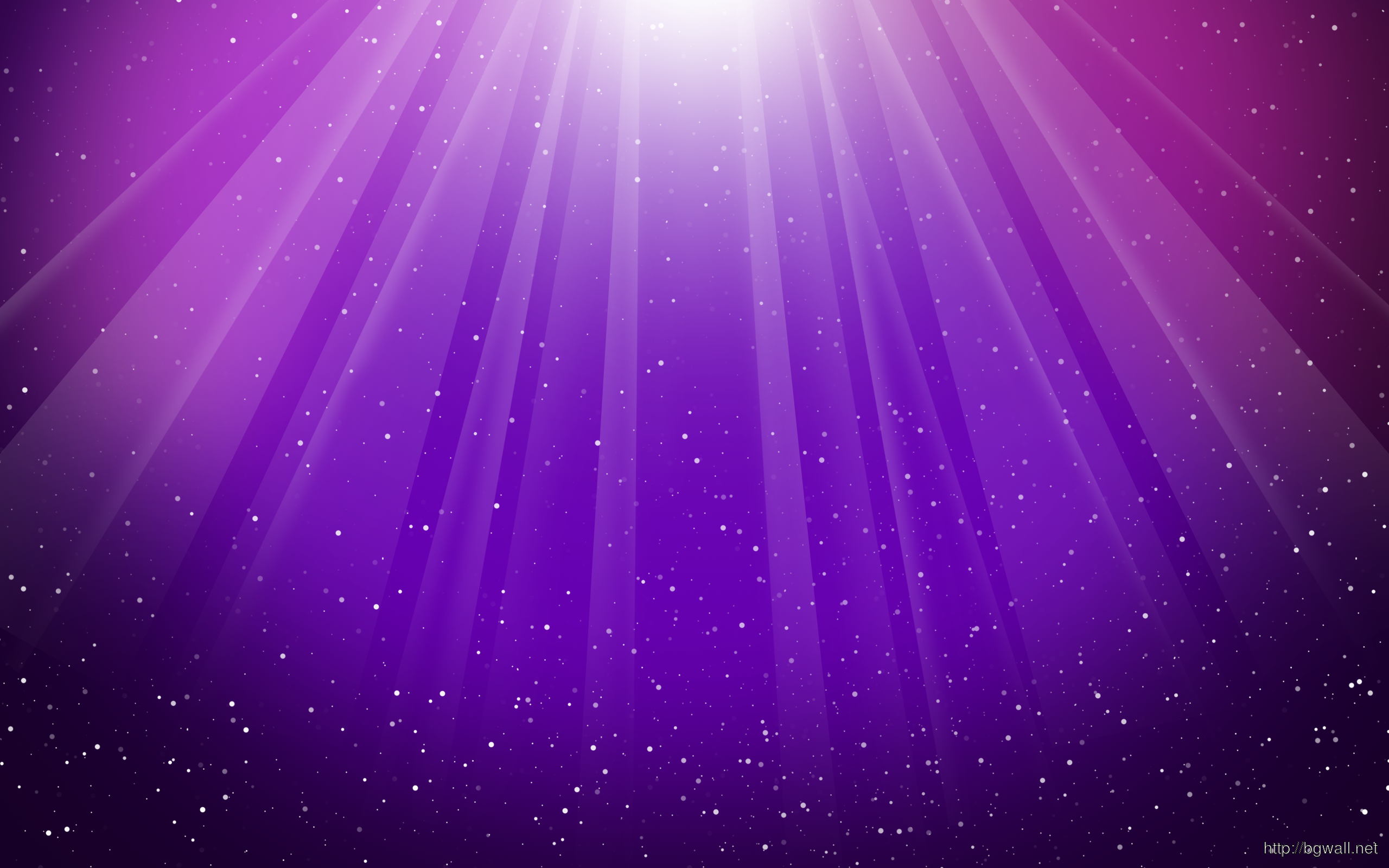 The Crucifixion of Jesus Was Real
A real place
Hebrews 13:12
There were real soldiers
Matthew 27:27-31
There were real people
Matthew 27:39-43
John 19:25
It was a real death
Matthew 27:50
John 19:33-34
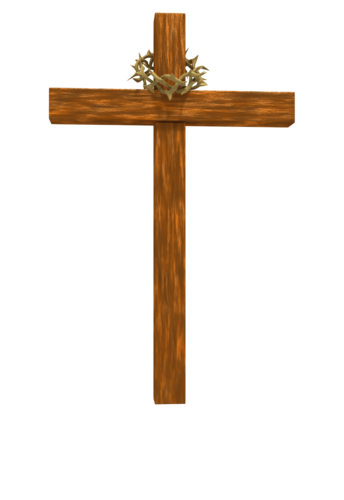 Richie Thetford									              www.thetfordcountry.com
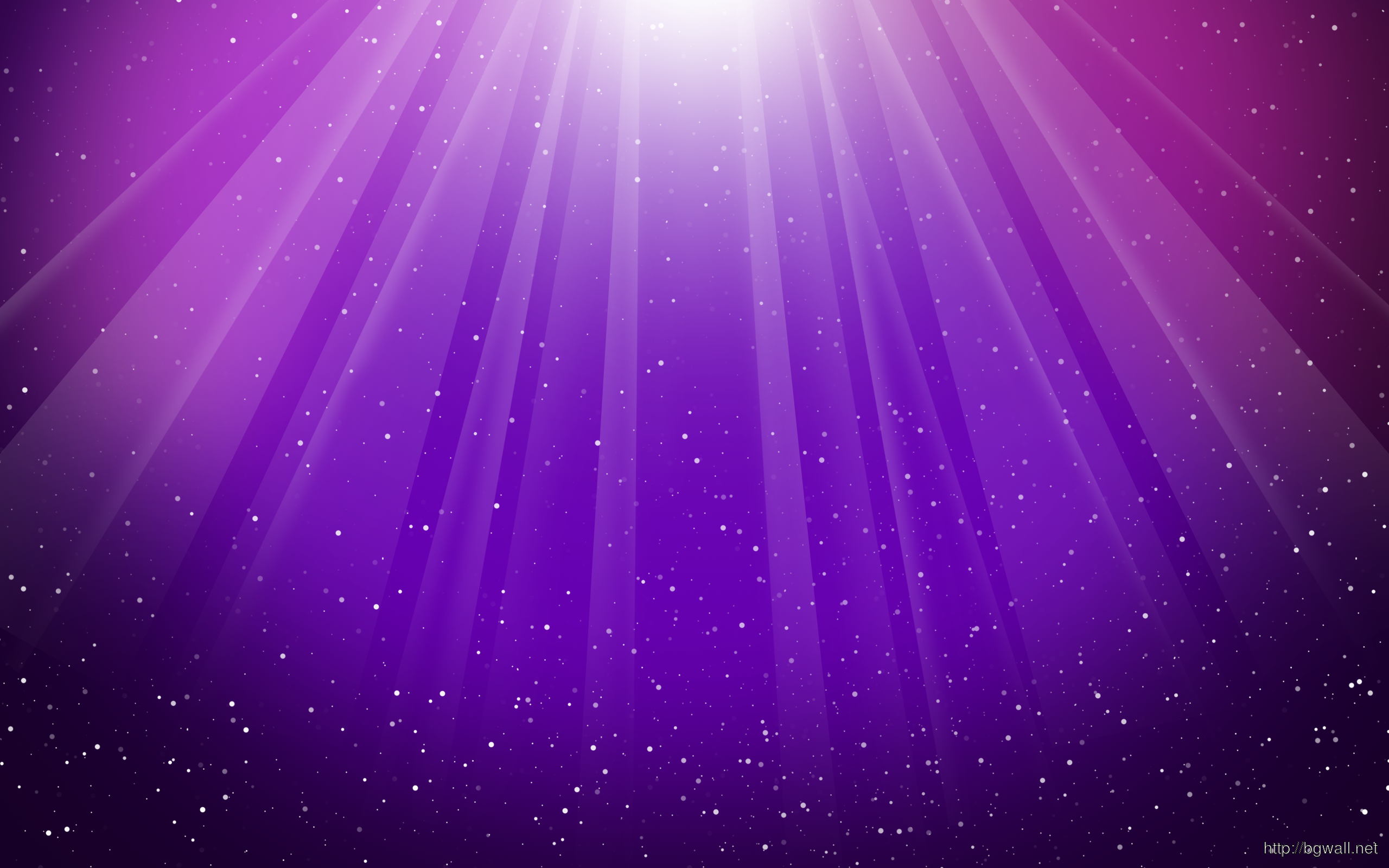 The Crucifixion of Jesus Was Personal
The reasons were personal
John 12:19; 19:12
1 Corinthians 15:3
Galatians 1:4
1 John 4:10
The suffering was personal
The sacrifice was personal
John 10:18
Matthew 26:53
John 1:14
Hebrews 10:5-7
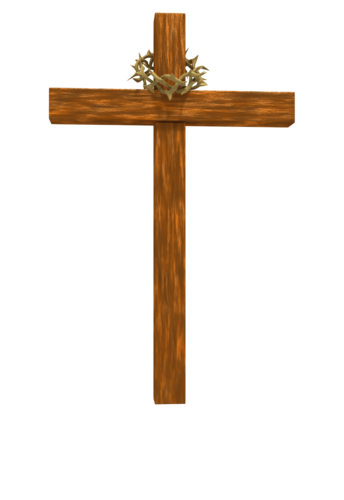 Richie Thetford									              www.thetfordcountry.com
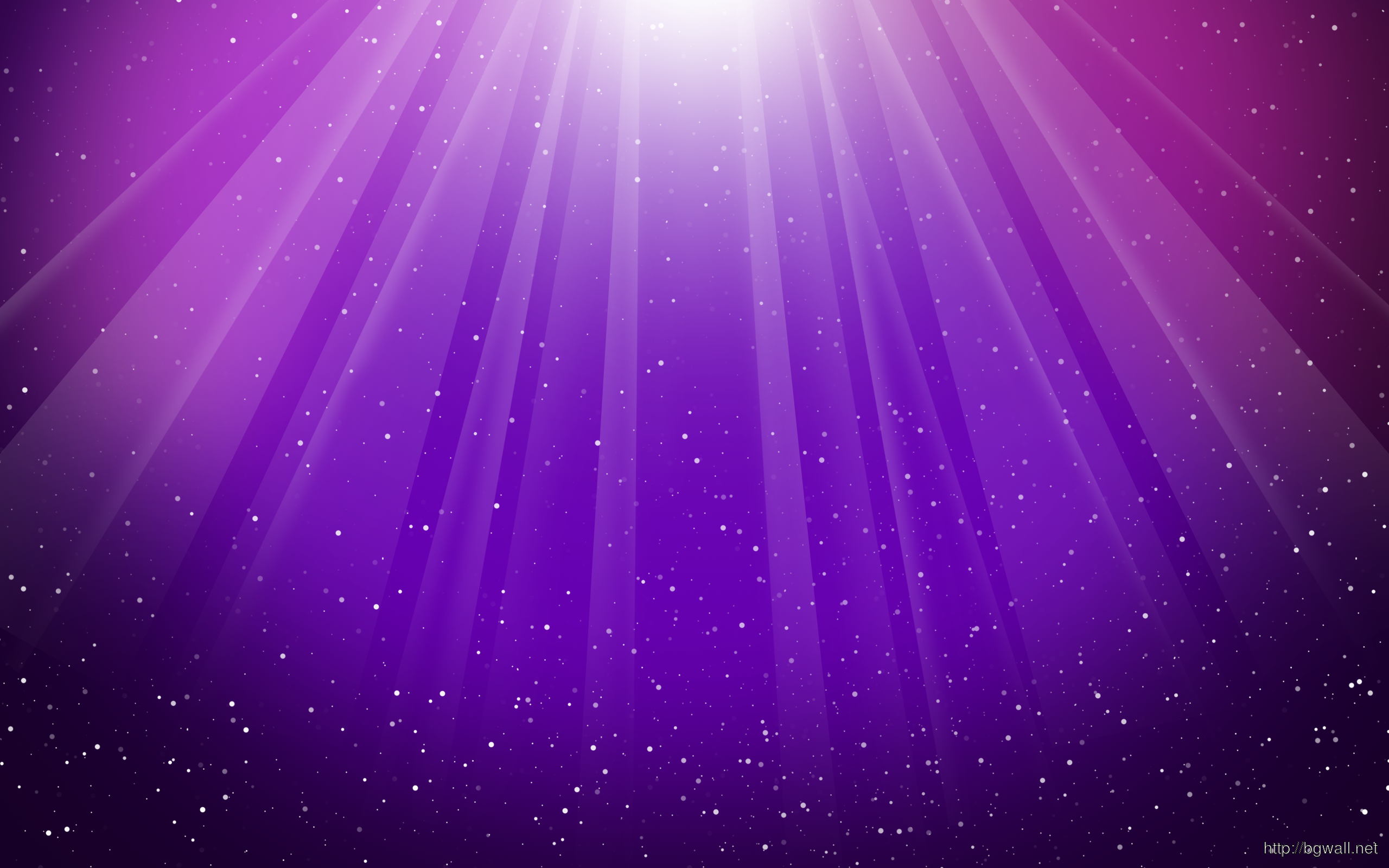 The Crucifixion of Jesus Was Sacrificial
His was a sacrificial life
Matthew 8:20
Matthew 20:28
His was a sacrificial death
2 Corinthians 5:21
Luke 22:19
Matthew 26:28
He sacrificed all
Romans 5:6; 4:25; 12:1-2
Galatians 2:20
Galatians 6:14
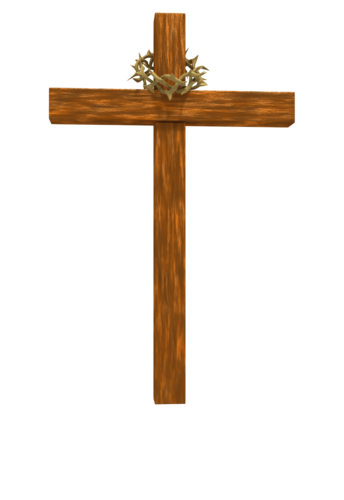 Richie Thetford									              www.thetfordcountry.com
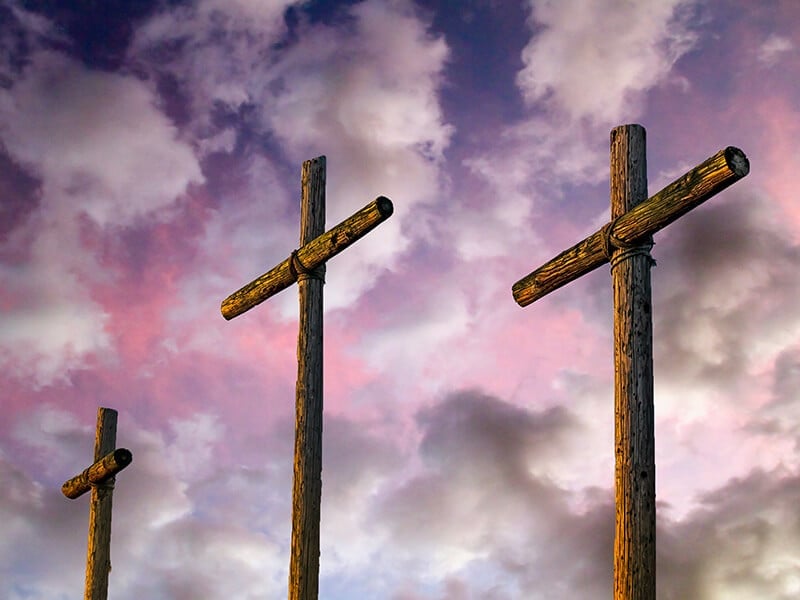 What is Our Responseto the Crucifixion of Jesus?
To its reality?
To its personal nature?
To its sacrificial nature?
Richie Thetford									              www.thetfordcountry.com